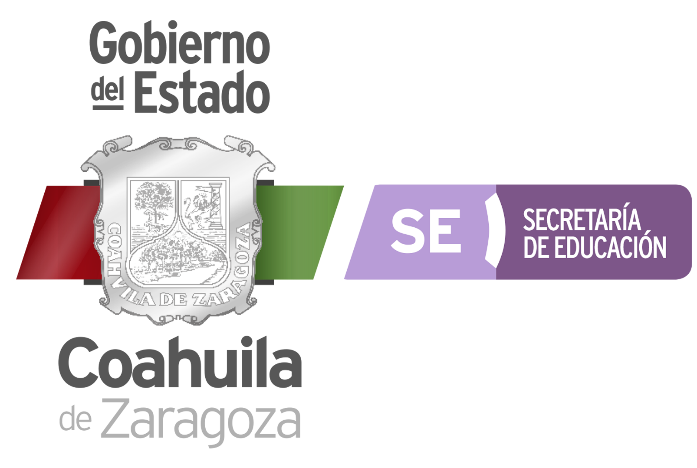 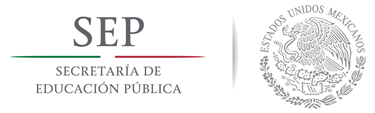 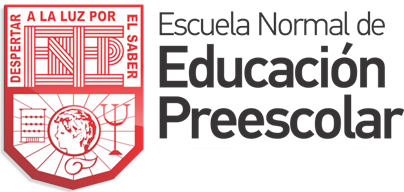 Del Estado
DIRECCIÓN GENERAL DE EDUCACIÓN SUPERIOR 
PARA PROFESIONALES DE LA EDUCACIÓN
DGESPE

COORDINACIÓN GENERAL DE EDUCACIÓN 
NORMAL Y ACTUALIZACIÓN DOCENTE 
CGENAD

ESCUELA NORMAL DE EDUCACIÓN PREESCOLAR DEL ESTADO DE COAHUILA
ENEP
Ciclo Escolar 
2018-2019
Octubre de 2018 
Saltillo, Coahuila
1
CAPÍTULO I
DISPOSICIONES GENERALES
Objetivo de las normas.

Regular los procesos de inscripción, reinscripción, acreditación, regularización, certificación y titulación en las instituciones formadoras de docentes públicas y particulares con autorización estatal y federal para la Licenciatura en Educación Preescolar.
2
CAPÍTULO I
DISPOSICIONES GENERALES
Normas especificas de Control Escolar relativas a:
01
03
Admisión
02
Acreditación   05
Regularización   06
Selección
Inscripción
Reinscripción   04
Certificación    07
Titulación    08
DE LAS LICENCIATURAS PARA LA FORMACIÓN DE DOCENTES DE EDUCACIÓN BÁSICA, EN LA MODALIDAD ESCOLARIZADA (PLANES 2018)
3
CAPÍTULO IISELECCIÓN DE ASPIRANTES
OBJETIVO.- Regular el ingreso de aspirantes a cursar los programas de estudios de las licenciaturas para la formación de docentes, modalidad escolarizada, Planes 2018.


SELECCIÓN DE ASPIRANTES
Convocatoria, aplicación simultánea (instituciones formadoras de docentes, públicas y particulares), y que coincida con los concursos de ingreso a otras instituciones de educación superior de la entidad. 

Cumplir con la totalidad de los requisitos que marca la Convocatoria. 

La participación de los aspirantes en el proceso de selección, no garantiza un lugar en la Institución Educativa Formadora de Docentes.
4
CAPÍTULO IIlINSCRIPCIÓN
OBJETIVO.- Registrar a los aspirantes seleccionados en instituciones formadoras de docentes en las licenciaturas de educación básica, modalidad escolarizada, con el propósito de iniciar su historial académico.


El número de lugares para cada escuela será autorizado por la CGENAD.
La matrícula no está sujeta a negociación 
La inscripción deberá ser autorizada por los Responsables de Educación Normal y del Área de Control Escolar en la entidad, con base en las presentes normas.
5
CAPÍTULO IIlINSCRIPCIÓN
REQUISITOS - Certificado de Terminación de Estudios de Bachillerato o equivalente, con promedio no menor de 8.0 o en su caso, constancia debidamente validada que emita la Institución de educación media superior.- Acta de nacimiento - CURP- 4 fotografías - Solicitud de inscripciónFALTA DE DOCUMENTACIÓNTendrán derecho a un plazo máximo de 6 meses.ASIGNACIÓN DE MATRÍCULASe les asigna a los aspirantes que cumplan con todos los requisitos.
6
CAPÍTULO IVREINSCRIPCIÓN
OBJETIVO.- Regular y controlar el registro del reingreso de los estudiantes que son promovidos de semestre, con el propósito de continuar su historial académico.

Tienen derecho los estudiantes regulares.
Los irregulares que adeuden como máximo dos cursos.
Cuando el alumno haya agotado el tiempo para la conclusión de sus estudios podrá solicitar una equivalencia para inscribirse a una licenciatura diferente y sujetarse a los criterios del apartado REINSCRIPCIÓN DE ALUMNOS CON RESOLUCIÓN DE REVALIDACIÓN O EQUIVALENCIA DE ESTUDIOS.
7
CAPÍTULO IVREINSCRIPCIÓN
DE LA NO REINSCRIPCIÓN


No podrán reinscribirse después del período de regularización.

(1° a 7°), los que acumulen 5 o más cursos sin acreditar, causaran baja definitiva.

 Los que adeuden cursos de cualquier semestre y trayecto formativo, no podrán entrar al 7° semestre.

Los cursos de inglés no serán considerados en los incisos anteriores.
8
CAPÍTULO IVREINSCRIPCIÓN
BAJA TEMPORAL Y/O DEFINITIVA: Alumno que no asista dos semestres consecutivos sin causa justificada.Alumnos que soliciten baja temporal, se deberá notificar por escrito su reingreso y estará sujeto a cursar el plan de estudios vigente. ALUMNOS EN TRASLADO: Únicamente procede el traslado de:° Institución pública a pública° Pública a particular° Particular a particularMOVILIDADTienen derecho los alumnos regulares y que hayan concluido el 4° semestre.Tengan promedio mínimo de 9.
9
CAPÍTULO VACREDITACIÓN
OBJETIVO.- Dar cumplimiento a los requisitos establecidos en las disposiciones correspondientes para el reconocimiento oficial de la aprobación de una asignatura, curso, semestre, grado o nivel escolar.

La evaluación cumple con dos funciones básicas:
	La formativa, que favorece el desarrollo y logro de los aprendizajes establecidos en el plan de estudios.
	La sumativa, acredita y certifica las competencias logradas.

La evaluación de las competencias implica, entre otros aspectos, la definición de evidencias, así como de los criterios de desempeño que permitirán determinar el nivel del logro.
Será integral, para lo cual se utilizaran métodos que permitan demostrar conocimientos, habilidades, actitudes, valores y resolución de problemas.
Los niveles de desempeño aumentan gradualmente, expresan el nivel deseable a alcanzar por el estudiante y son diferenciados y excluyentes entre sí.
10
CAPÍTULO VACREDITACIÓN
Escala de calificaciones
Se asignará por niveles de desempeño, los cuales tendrán una equivalencia numérica
El estudiante acreditará el curso cuando obtenga como mínimo en la evaluación global el nivel de desempeño básico y su equivalencia numérica de 6.
11
CAPÍTULO VACREDITACIÓN
CRITERIOS DE ACREDITACIÓN
La acreditación de cada unidad de aprendizaje será condición para que el estudiante tenga derecho a la evaluación global.
La evaluación será integral y se le denominará evaluación global, estará conformada con las evaluaciones parciales y una evidencia final.
El docente debe hacer explícitos al inicio del semestre el numero de unidades de aprendizaje, así como las valoraciones parciales correspondientes, los criterios de desempeño y el proceso de seguimiento para determinar el logro de las competencias.
Los períodos de evaluación son al final de cada unidad de aprendizaje y del curso.
La acreditación de cada unidad será condición para que el alumno tenga derecho a la evaluación global.
La evaluación global del curso no podrá ser mayor del 50%. La evidencia final tendrá asignado el 50% restante a fin de completar el 100%.
El nivel del desempeño del estudiante en la evaluación global estará determinado por el numero entero de la equivalencia numérica obtenida.
Tendrán derecho a la acreditación del curso cuando asistan como mínimo el 85% del tiempo y obtengan un nivel igual o mayor al básico. 
Para 8° semestre tendrá derecho  a la acreditación solo si ha cubierto el 90% de asistencia.
12
Ejemplos de Acreditación
CAPÍTULO VACREDITACIÓN
Evaluación global 100%
Evidencia final 50%
Evaluación parcial 50%
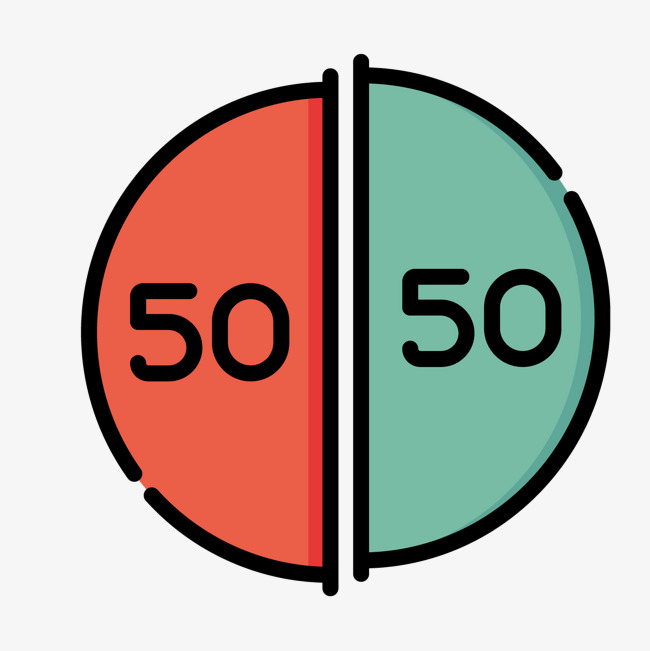 U.A. 1   10         7
U.A. 2   10         8
U.A. 3   10         9
              10         8
+
24
=
100 %
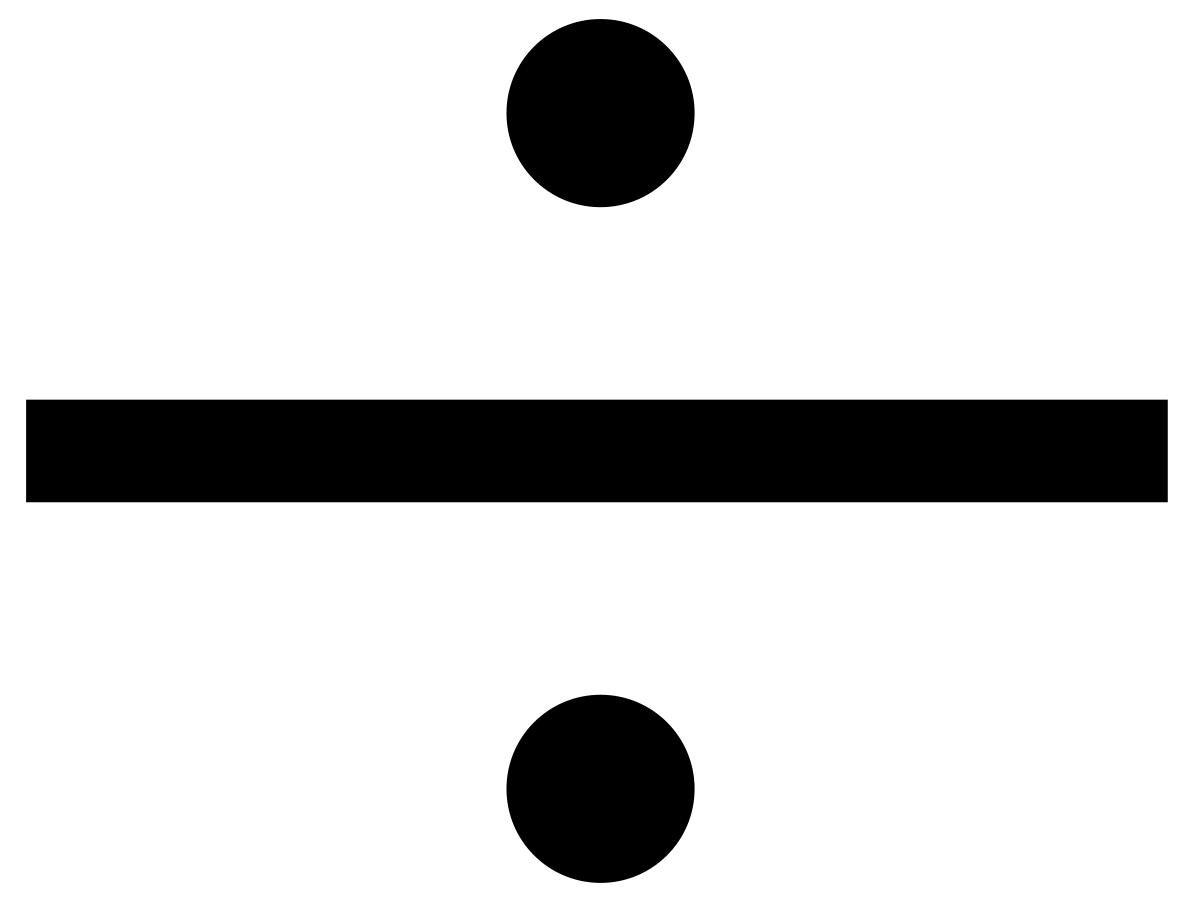 3
=
8
50 %
40 %
8    x     50%        10 = 40%
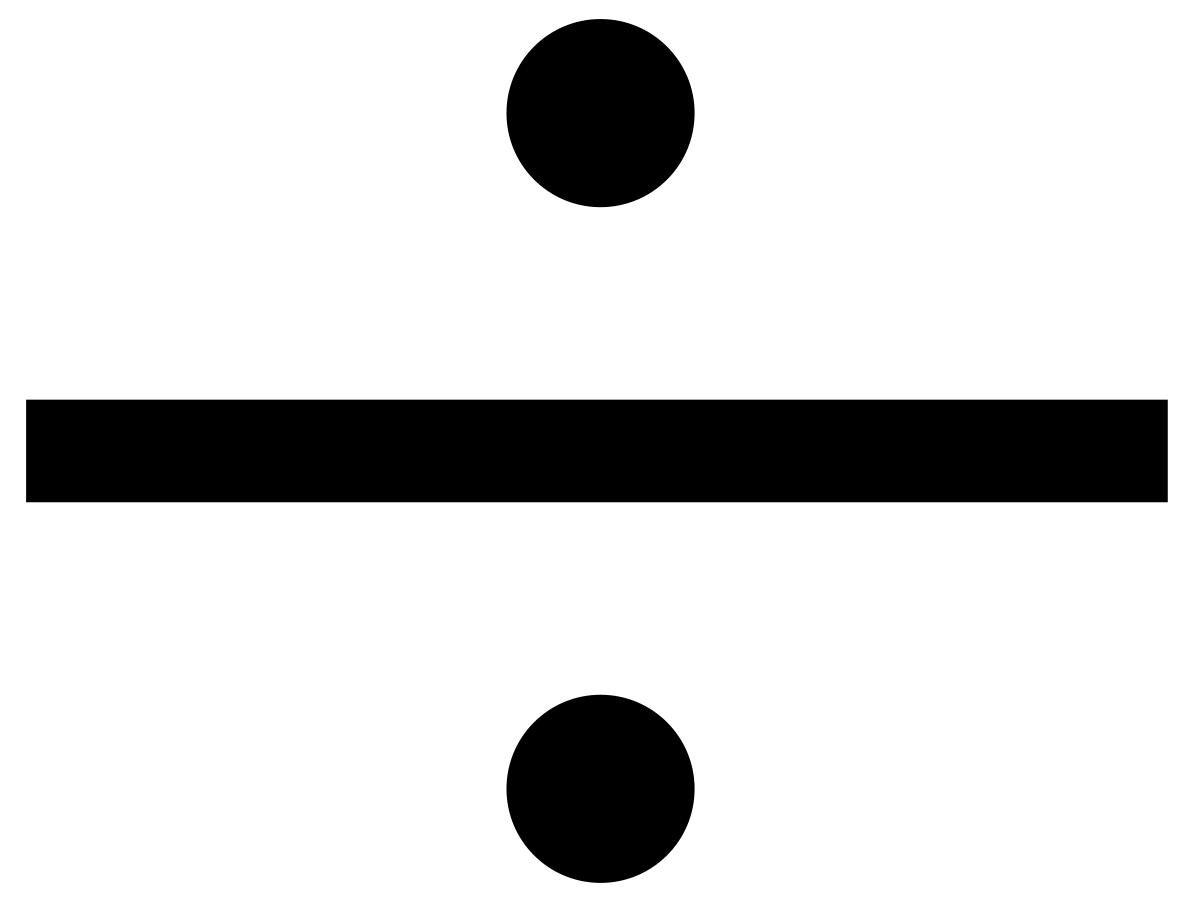 5.4 La evaluación de los cursos será integral y se denominará evaluación global; misma que está conformada por las evaluaciones parciales de acuerdo con el número de unidades de aprendizaje y una evidencia final.

Asistencia mínima de 85% del 1° al 7° semestre 
                 mínima de 90% 8° semestre
13
CAPÍTULO VACREDITACIÓN
Evaluación global 100%
Evidencia final 50%
Evaluación parcial 50%
U.A. 1   10         5
U.A. 2   10         8
U.A. 3   10         9
              10       7.3
NO TIENE DERECHO AL 50% ; SIN EMBARGO DEBERA CUBRIR EL 85% DE ASISTENCIA
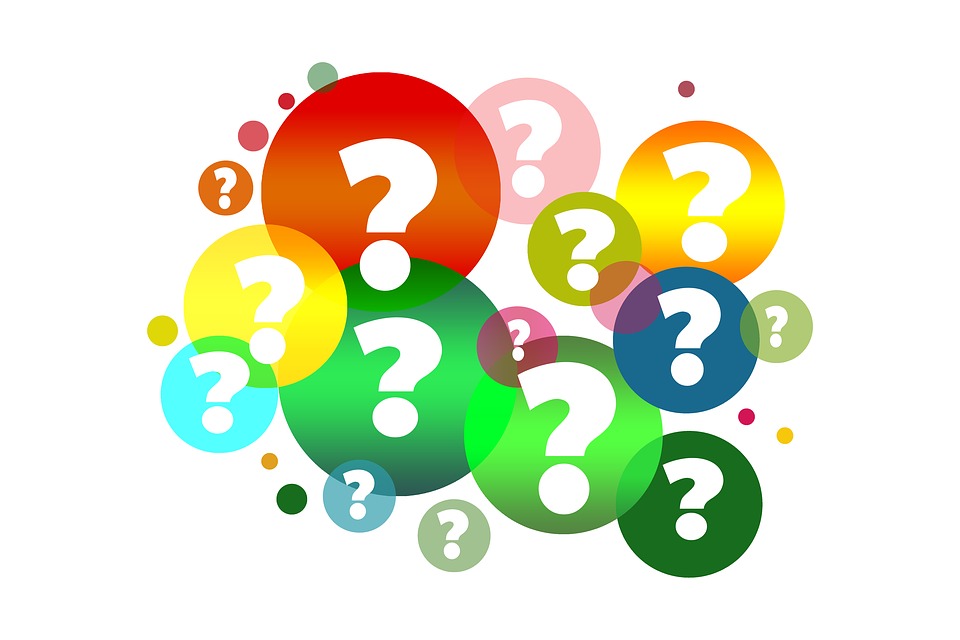 +
22
=
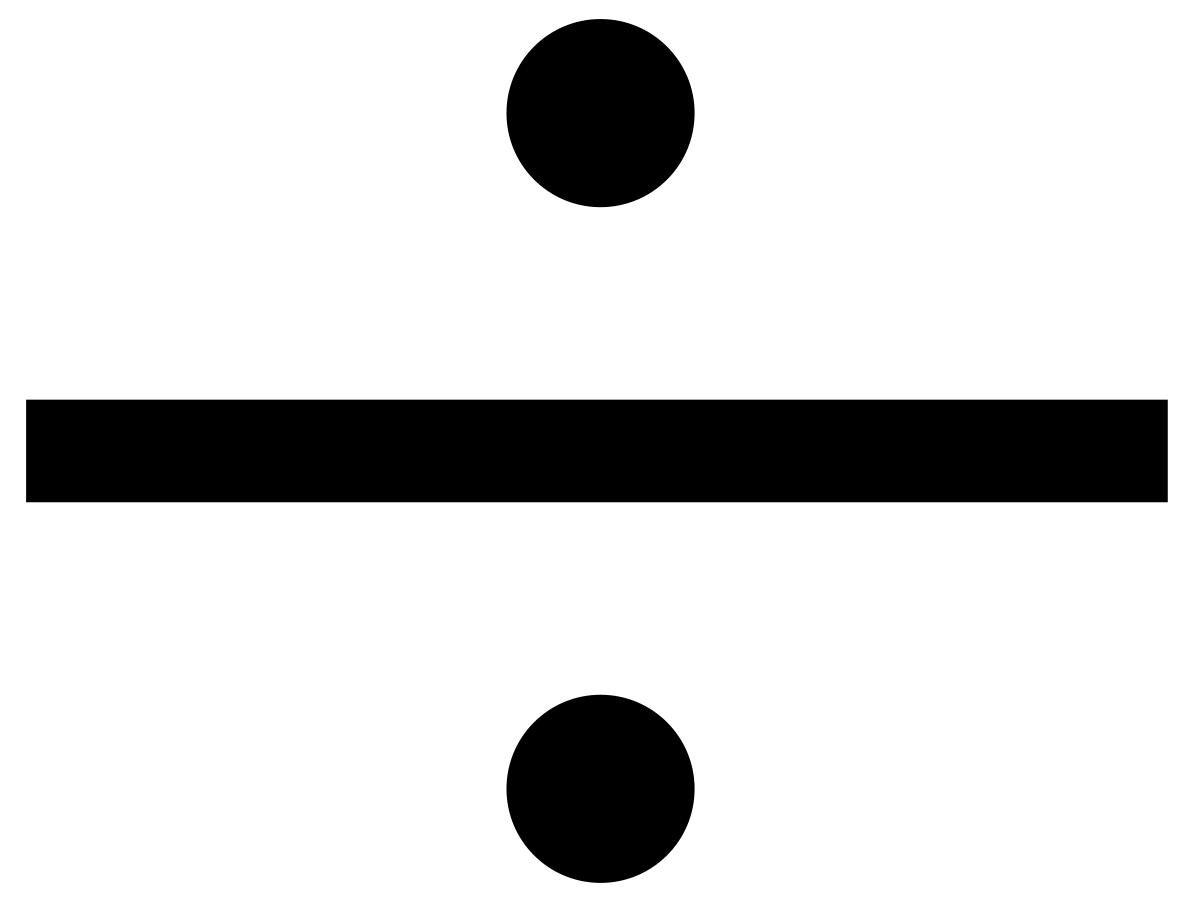 3
=
7.3
50 %
40 %
7.3    x     50%        10 = 36.5%
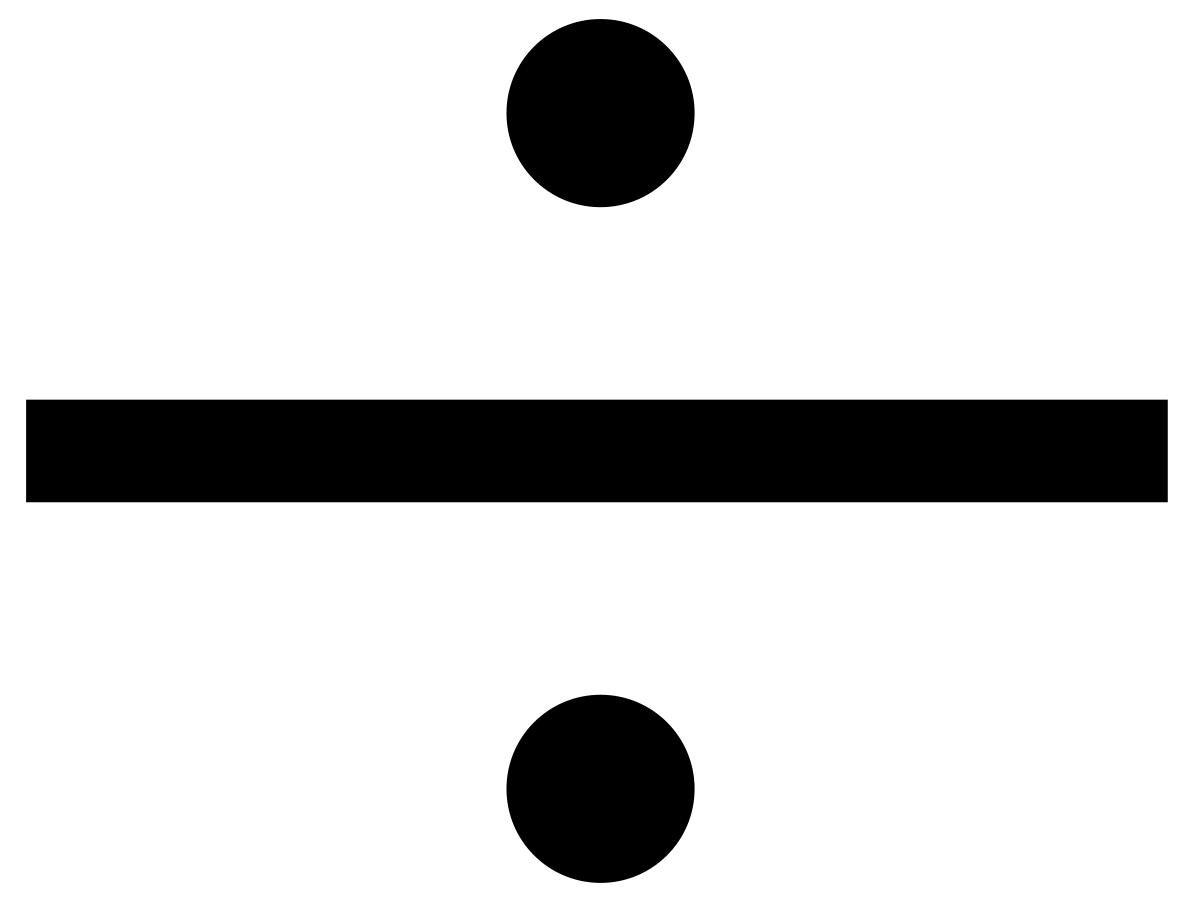 La acreditación de cada unidad de aprendizaje será condición para que el estudiante tenga derecho a la evaluación global.

Unidades de aprendizaje       50%
Evidencia final                        50%
Evaluación global 100%
14
CAPÍTULO VACREDITACIÓN
La mínima aprobatoria es 6
Los cursos NO son seriados 
La evaluación global del curso no podrá ser mayor del 50%. 
La evidencia final tendrá asignado el 50% restante a fin de completar el 100%.
El nivel del desempeño del estudiante en la evaluación global estará determinado por el número entero de la equivalencia numérica obtenida.
Tendrán derecho a la acreditación del curso cuando asistan como mínimo el 85% del tiempo y obtengan un nivel igual o mayor al básico. 
Para 8° semestre tendrá derecho  a la acreditación solo si ha cubierto el 90% de asistencia.
15
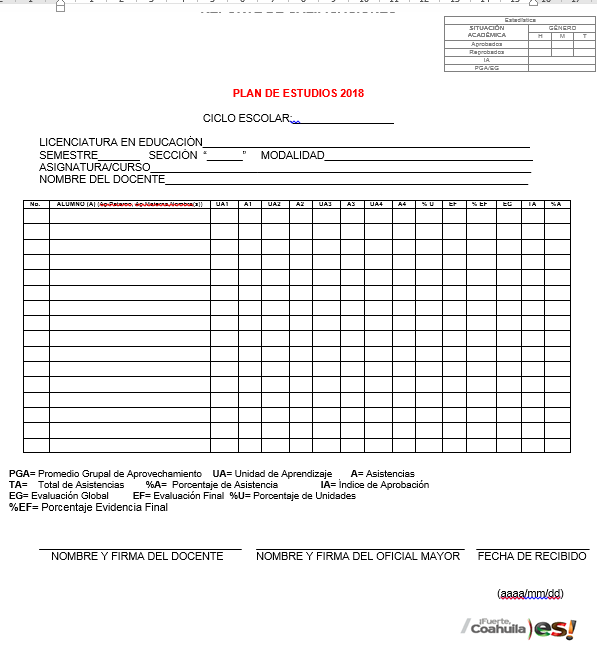 Formato evaluación
16
CAPÍTULO VIREGULARIZACIÓN
OBJETIVO.- Establecer las normas para el proceso de acreditación de los cursos para los estudiantes irregulares y actualizar su historial académico.

CRITERIOS DE REGULARIZACIÓN:
Deberá realizarse en la escuela donde se encuentra inscrito.
Tendrá dos oportunidades como máximo para regularizarlas.
Se efectuará en dos periodos extraordinarios durante el ciclo escolar.
Control Escolar deberá observar que el estudiante no rebase el tiempo para la conclusión de la Licenciatura.

CIRCUNSTANCIAS PARA LA REGULARIZACIÓN
Tendrá derecho de 1° a 7° semestre en todos los cursos de todos los trayectos formativos cuando obtenga un 5, podrá presentar un máximo de 4 cursos en el periodo de regularización al acumular 5, causará baja definitiva.
La regularización del 8° semestre se aplicará cuando obtenga un 5 y se regularizará con el recursamiento del 8° semestre.
Si después de las dos oportunidades no acredita causará baja definitiva.
Cuando acumule de 1° a 6° semestre 3 o 4 cursos no acreditados después del periodo de regularización inmediato al termino del semestre, causara baja temporal.
Las oportunidades serán consecutivas y se contabilizaran aunque no se realice.
Solo en caso de enfermedad o alguna otra situación, no se contabilizaran las oportunidades.
17
CAPÍTULO VIREGULARIZACIÓN
Circunstancias para la regularización.- Las condiciones para que el estudiante regularice los cursos no acreditados serán las siguientes:
17
CAPÍTULO VIREGULARIZACIÓN
18
CAPÍTULO VIREGULARIZACIÓN
19
CAPÍTULO VIREGULARIZACIÓN
20
CAPÍTULO VIREGULARIZACIÓN
21
CAPÍTULO VIICERTIFICACIÓN
OBJETIVO: otorgar el reconocimiento oficial a los estudiantes, conforme al plan y programa de estudios autorizados.

Documentos de certificación.- Los Documentos Electrónicos de Certificación (DEC) que podrán ser utilizados para efectos de las presentes normas, son los siguientes:

Certificado de terminación de estudios:
Se expedirá en original y por única ocasión.
Certificación de estudios: 
Se expedirá cuando el interesado solicite duplicado. 

El certificado y la certificación son válidos en los Estados Unidos Mexicanos y no requieren trámites adicionales de legalización.
23
CAPÍTULO VIIITITULACIÓN
OBJETIVO: otorgar el reconocimiento oficial a través de la expedición del Título Profesional, a los egresados de las escuelas formadoras de docentes de educación básica, modalidad escolarizada que hayan acreditado el examen profesional reglamentario.
Requisitos para el otorgamiento:
Acreditar totalmente la carrera 
Cumplir el servicio social relgamentario 
Acreditar el examen profesional 
Expedición y validación de los formatos de titulación:
La expedicion del titulo profesional será en formato electrónico 
Plazo para titulación:
Cuando quede pendiente su titulacion contará con un plazo máximo de 6 meses.
24
CAPÍTULO VIIITITULACIÓN
24
CAPÍTULO VIIITITULACIÓN
25
CAPÍTULO VIIITITULACIÓN
26
“Evaluación de programas educativos”
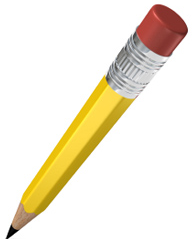 Gracias 
Por su atención...
27